別紙1
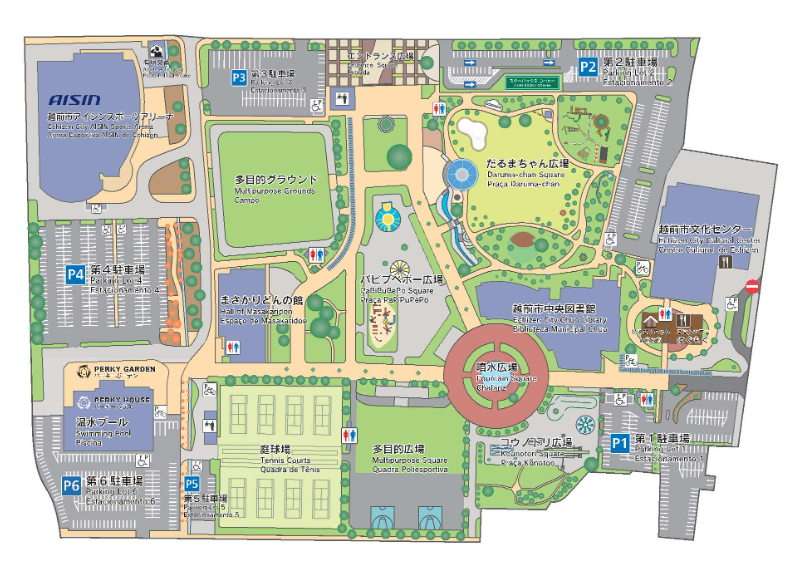 たけふ菊人形2025
会場図
お土産売場